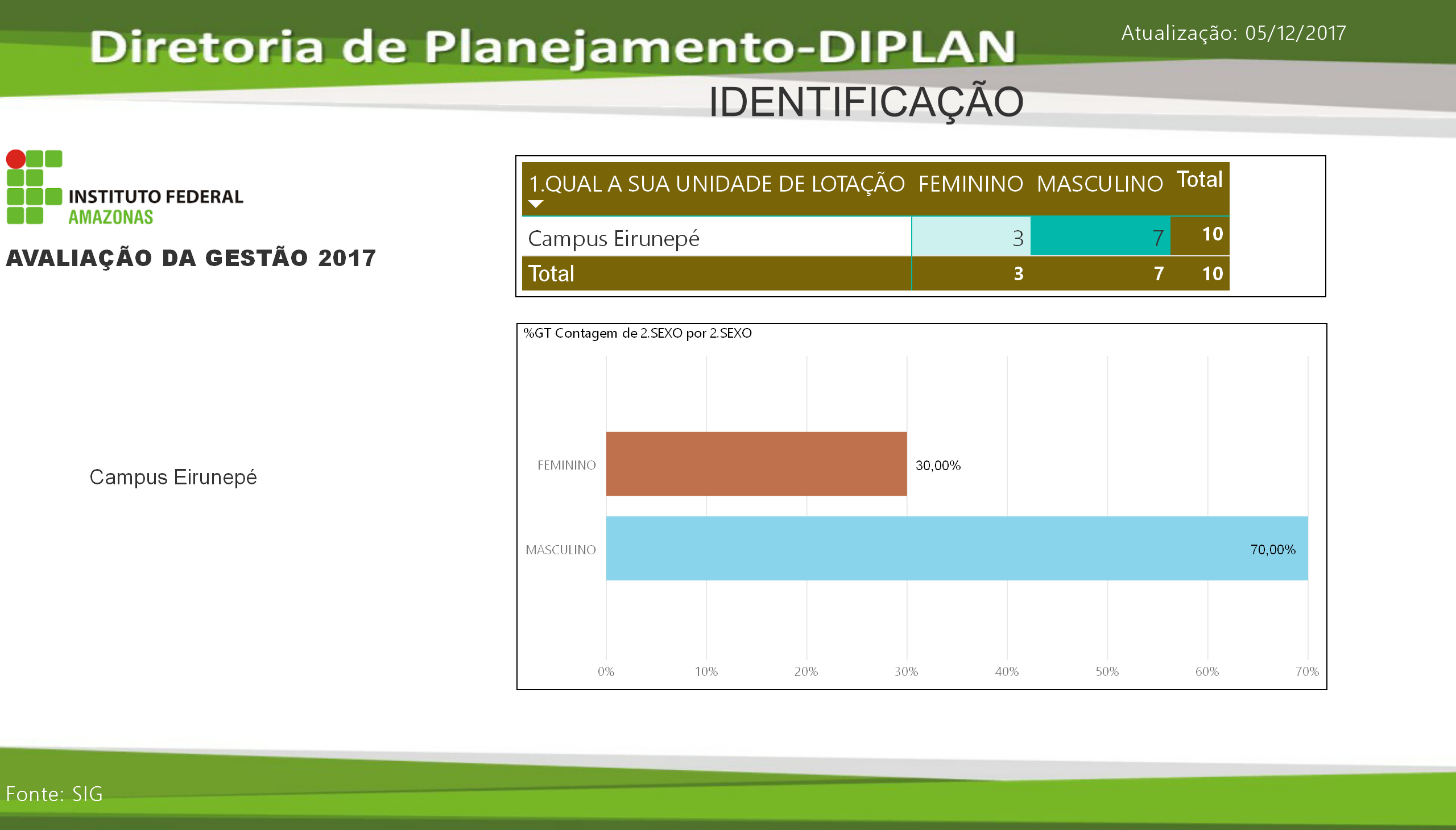 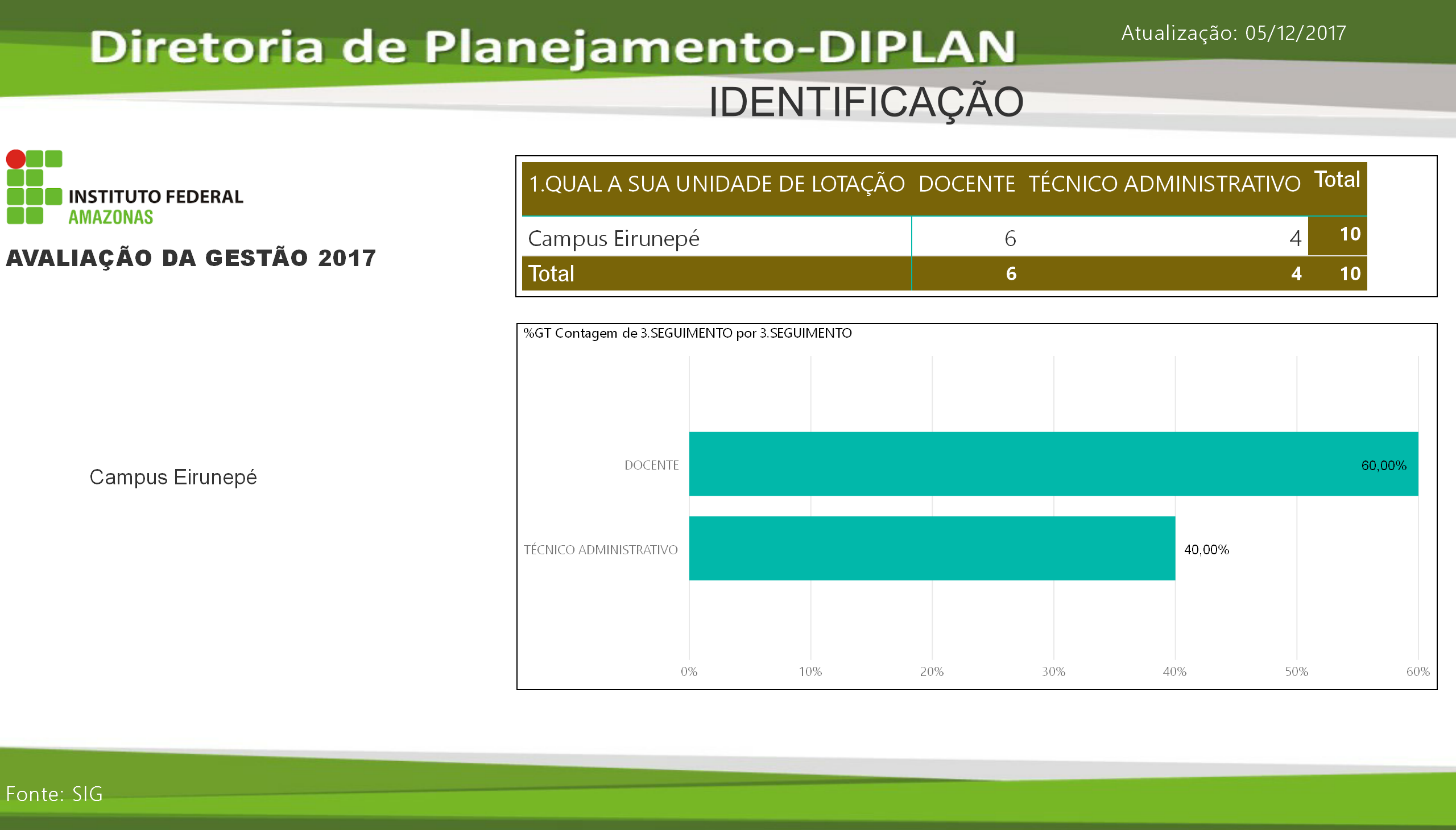 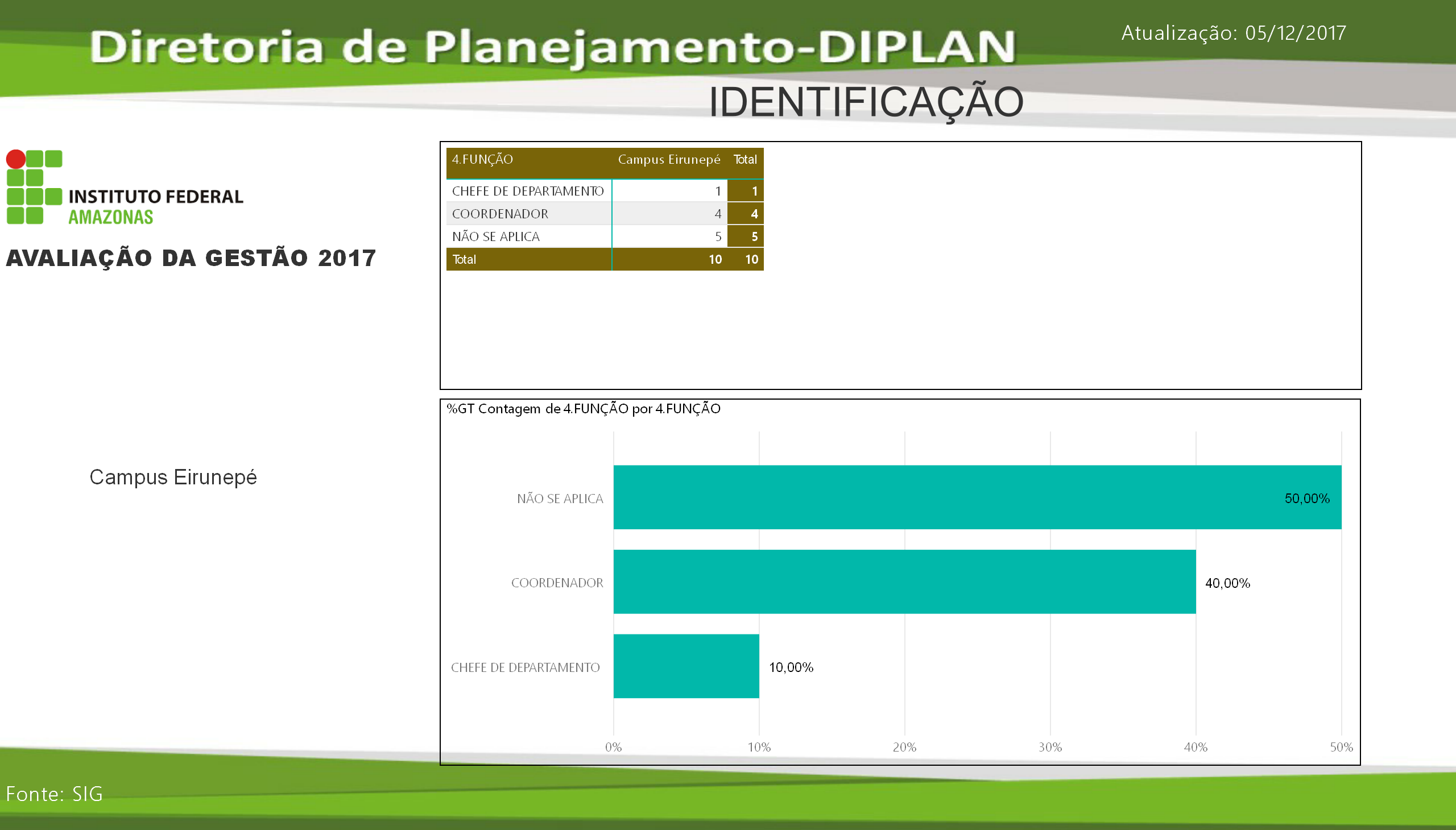 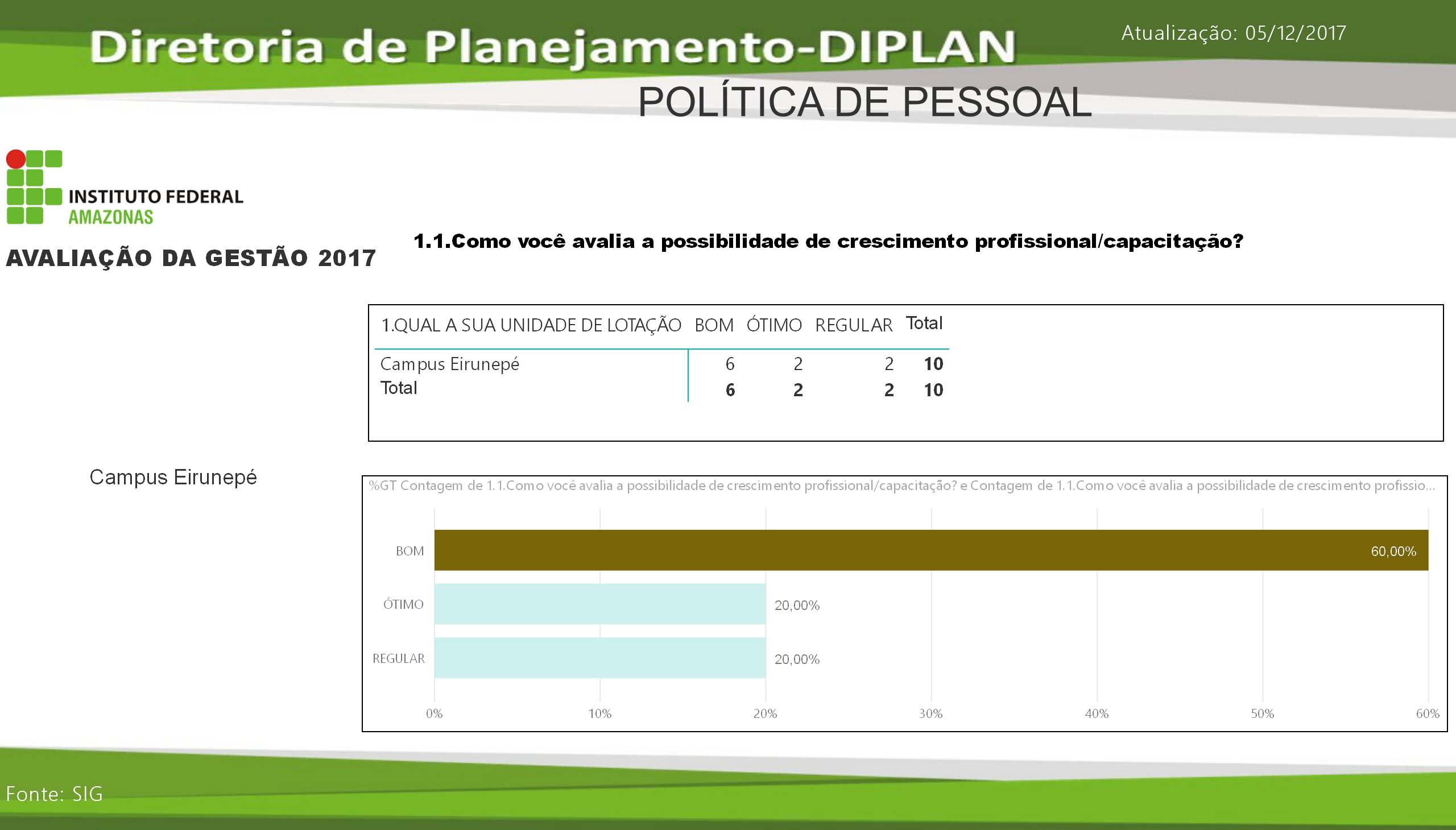 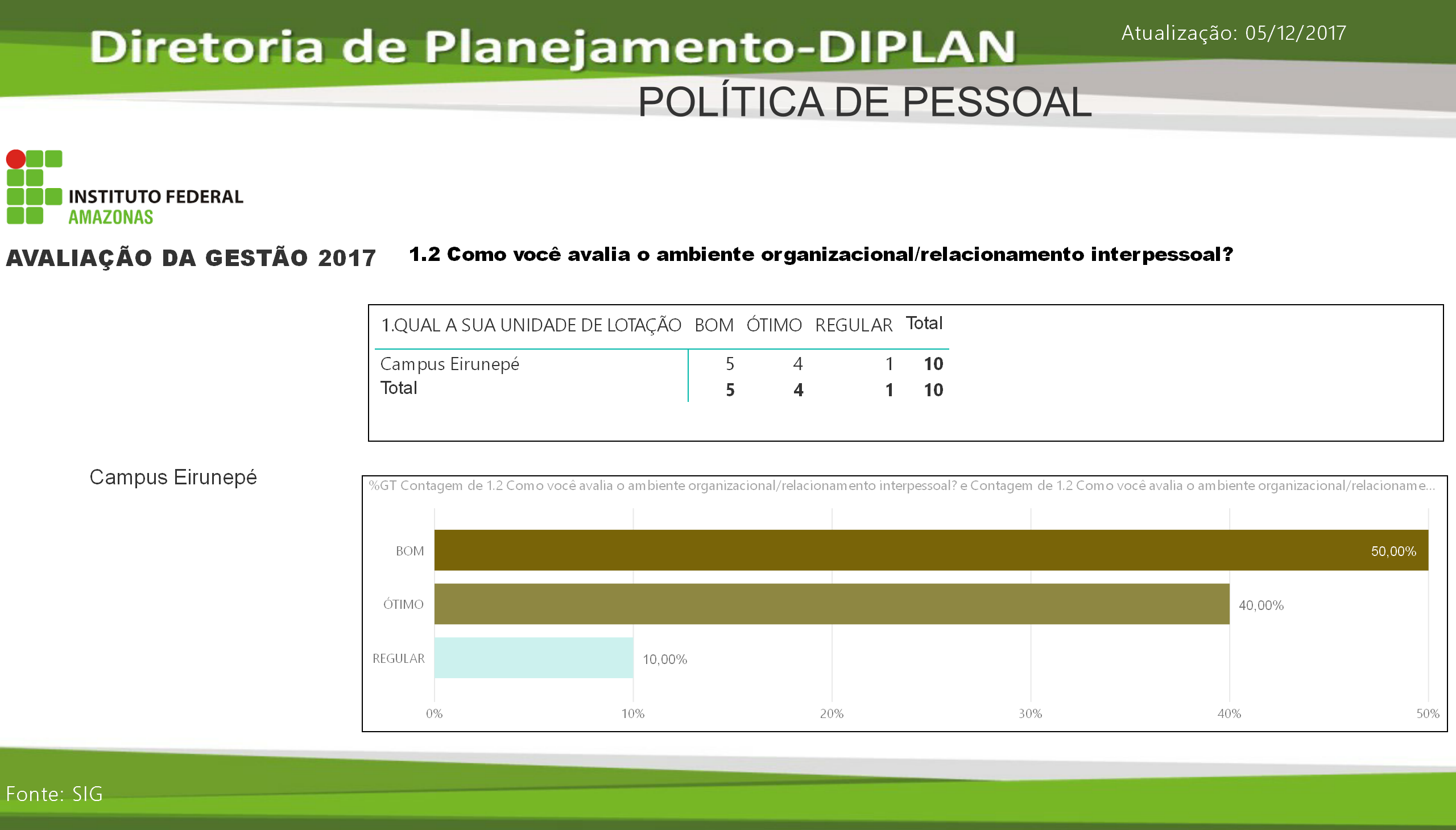 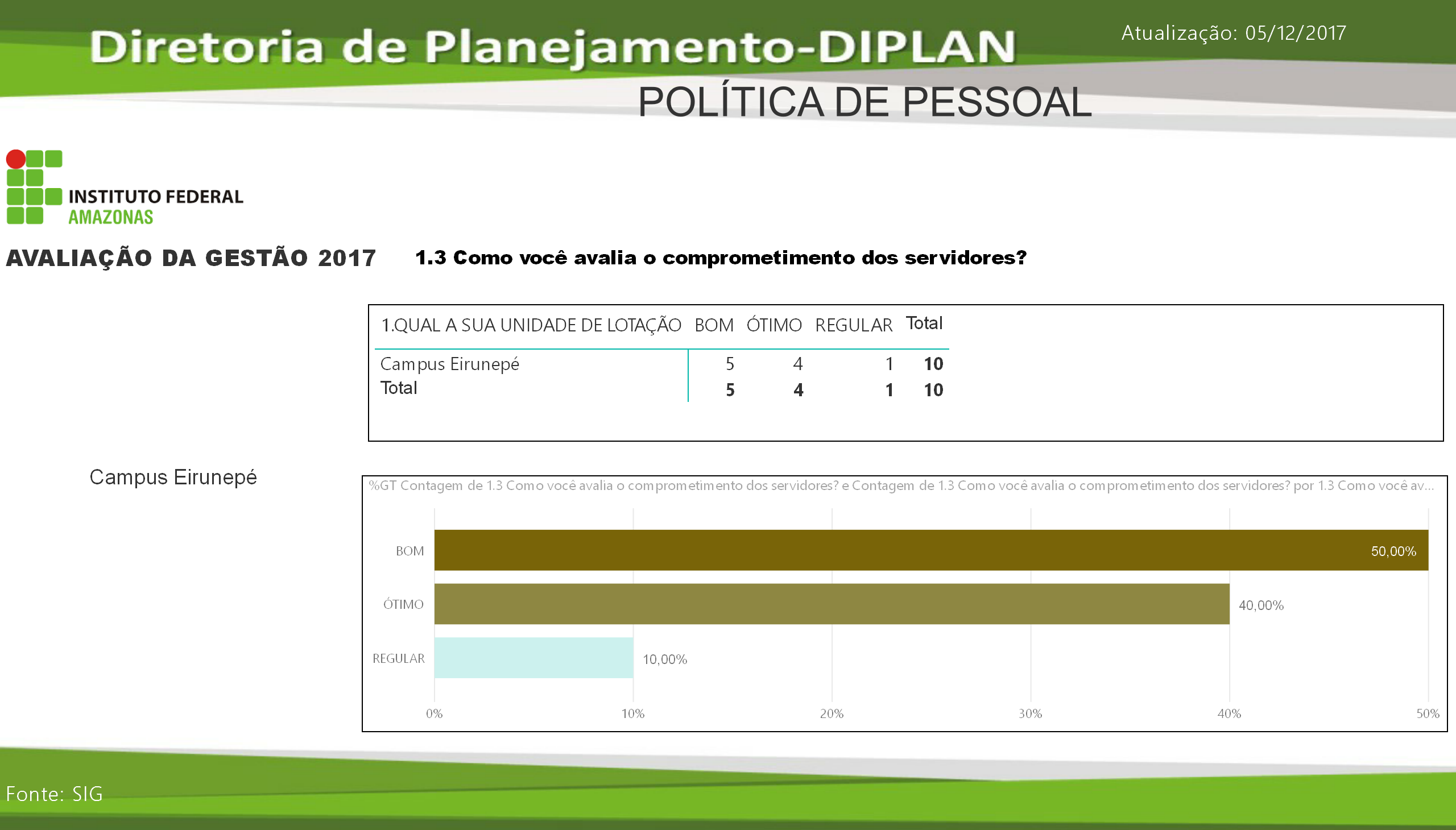 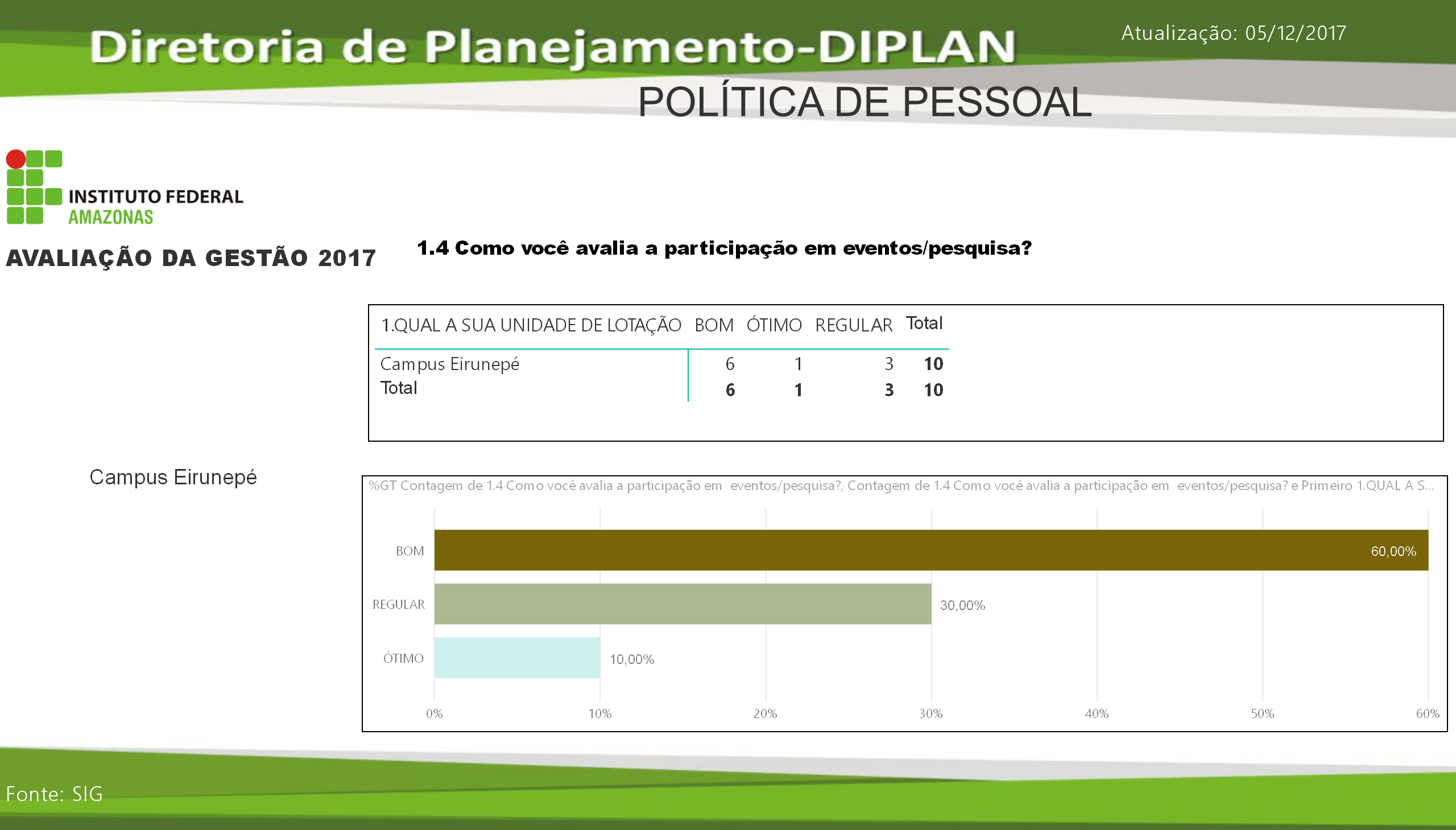 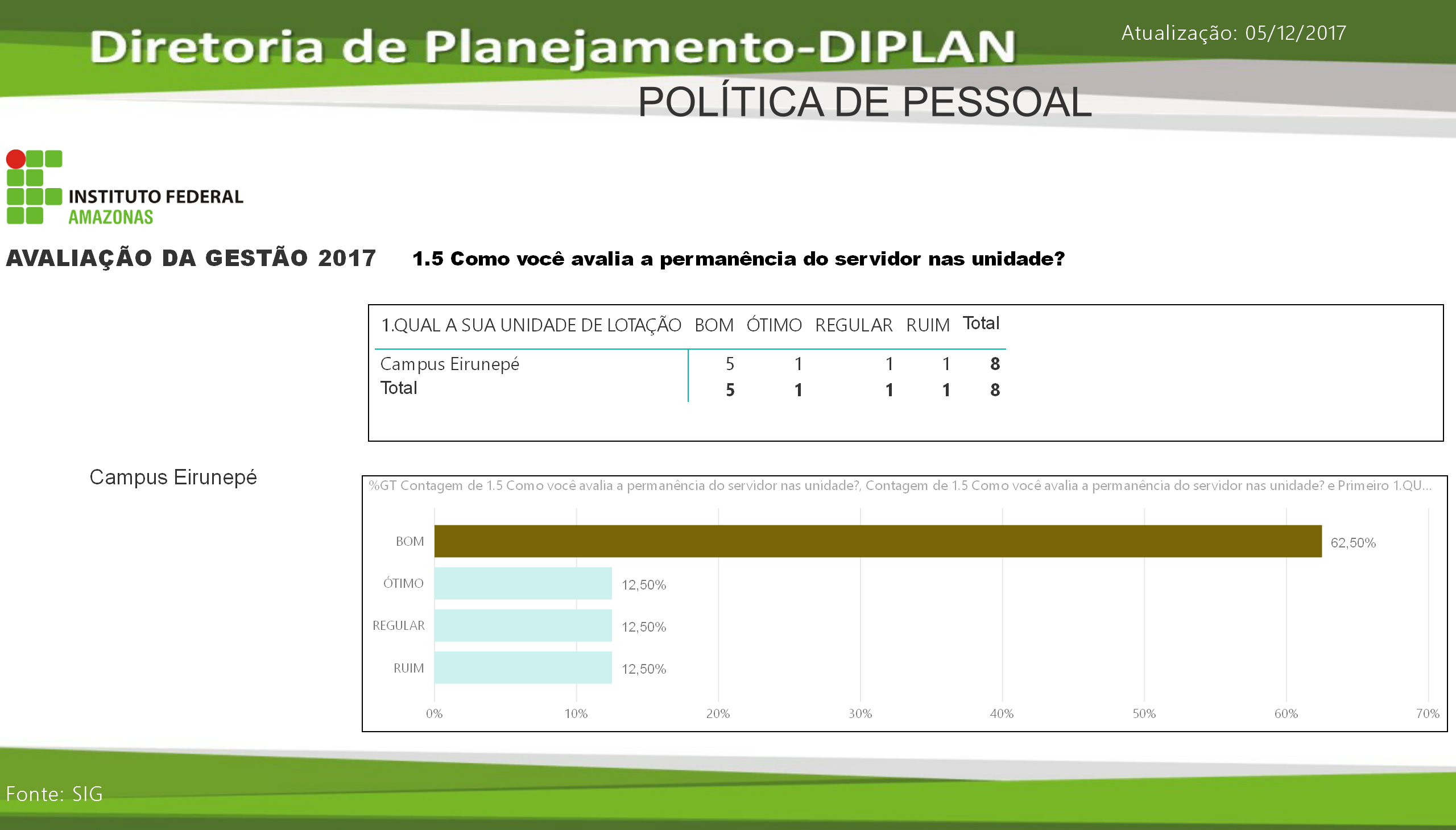 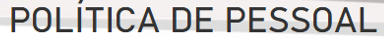 CAMPUS EIRUNEPÉ
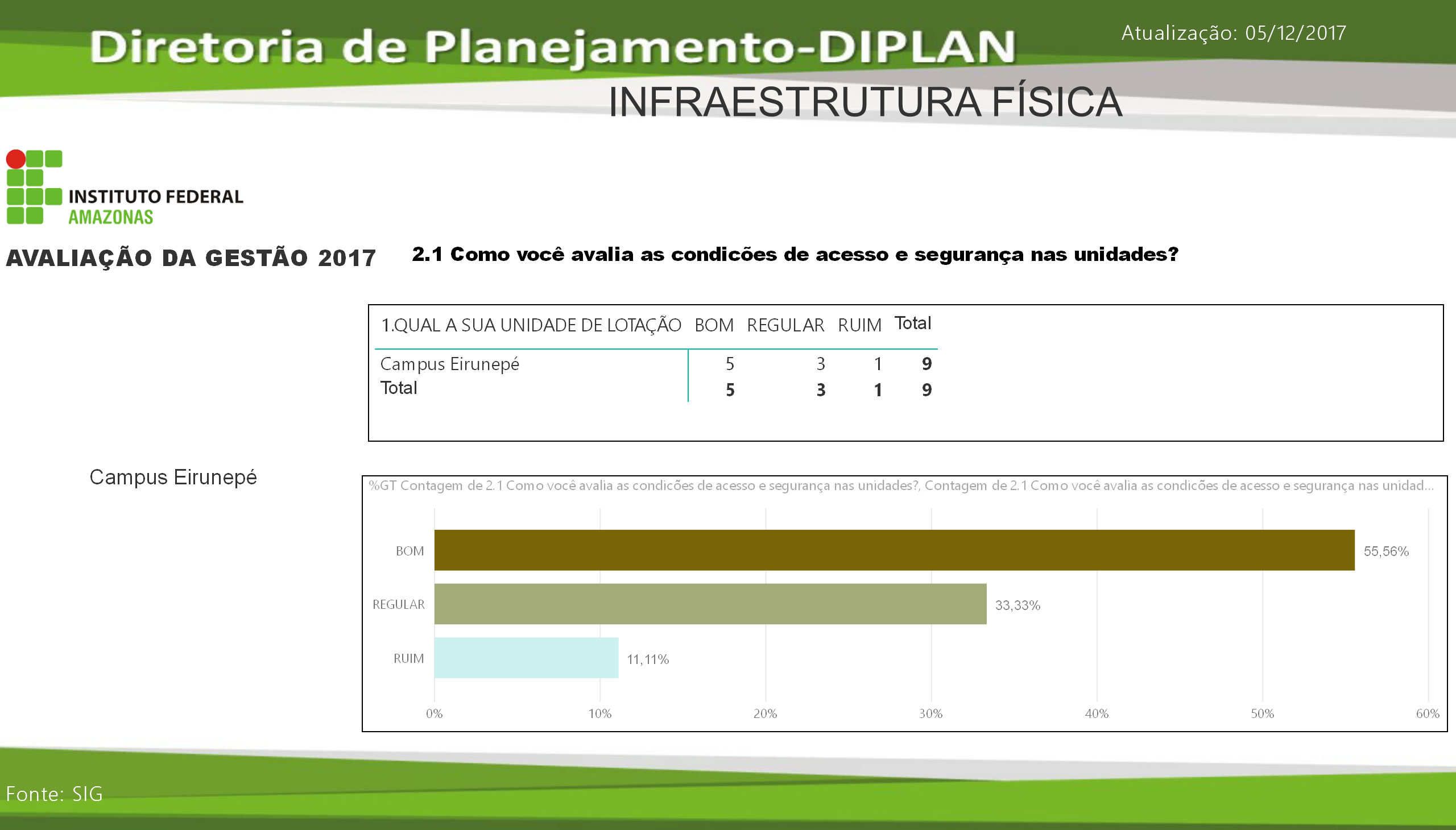 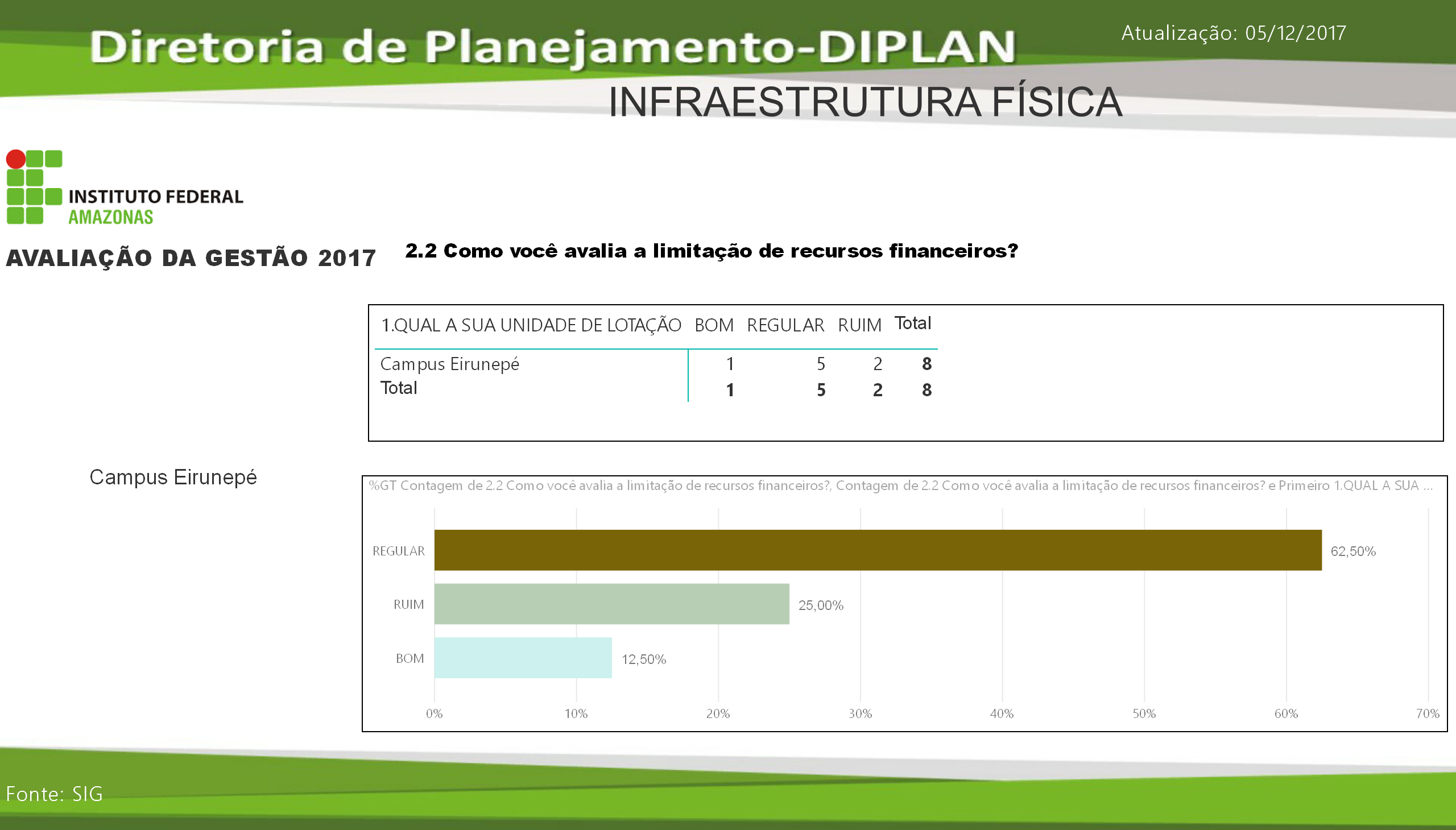 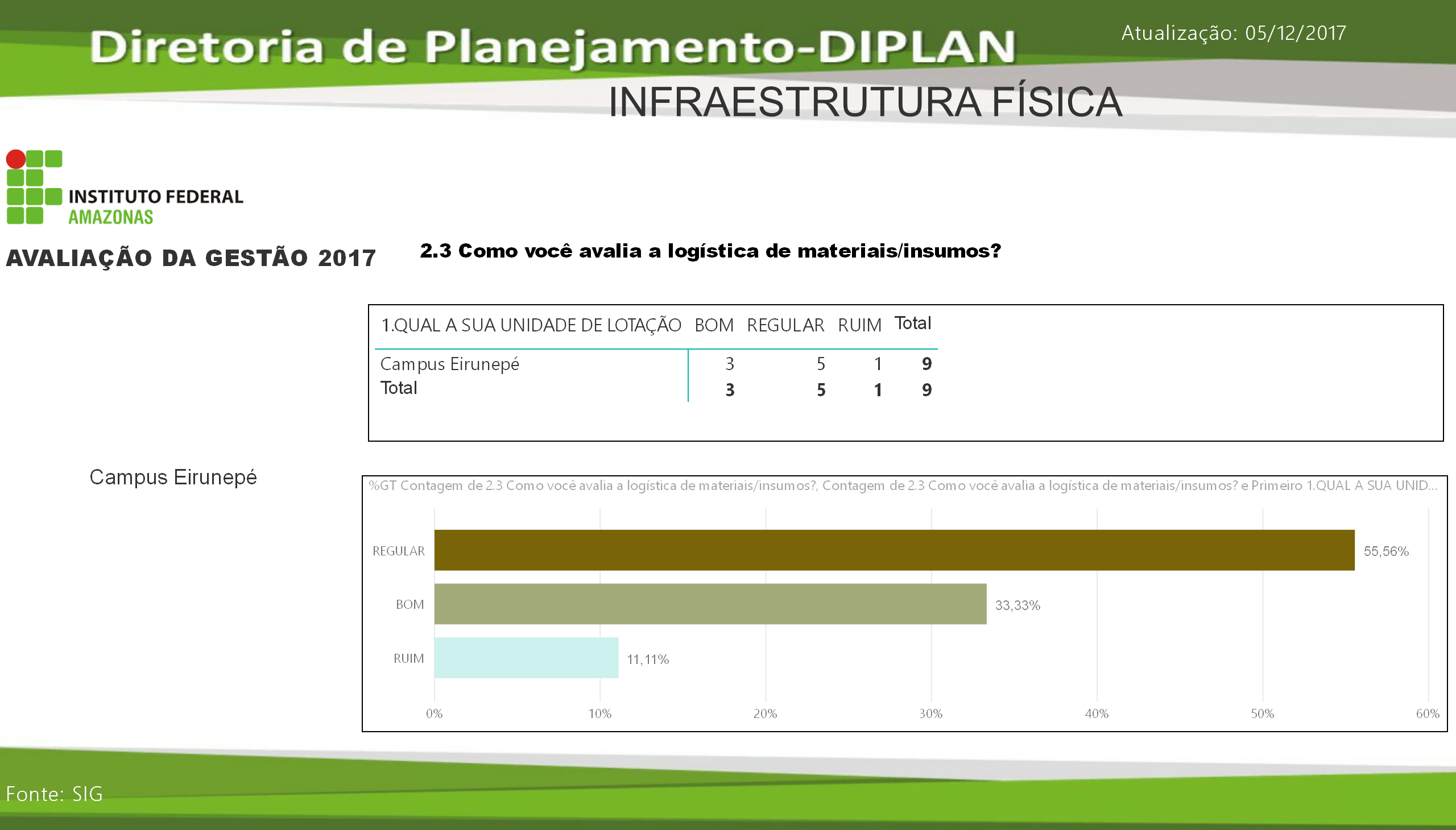 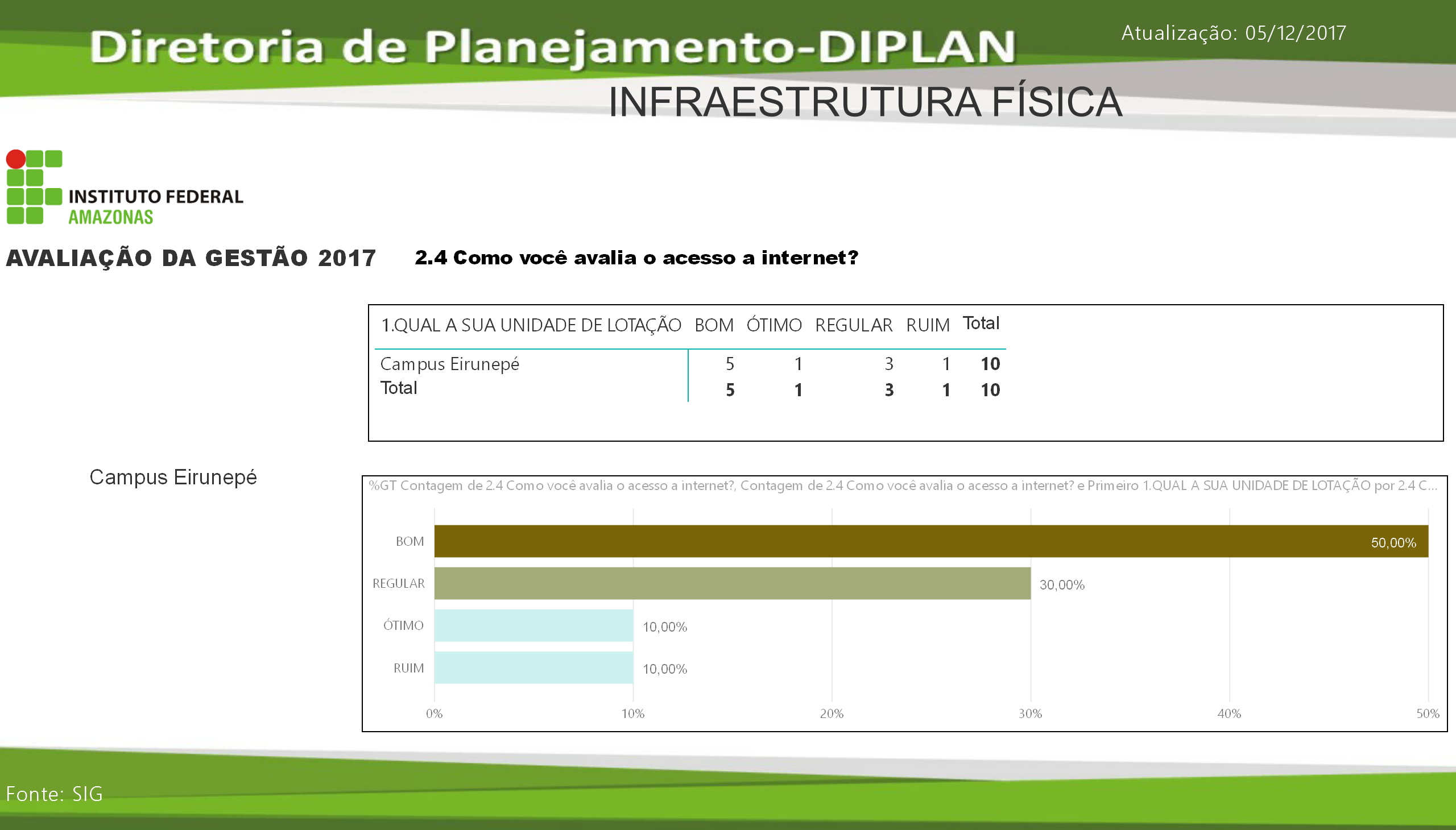 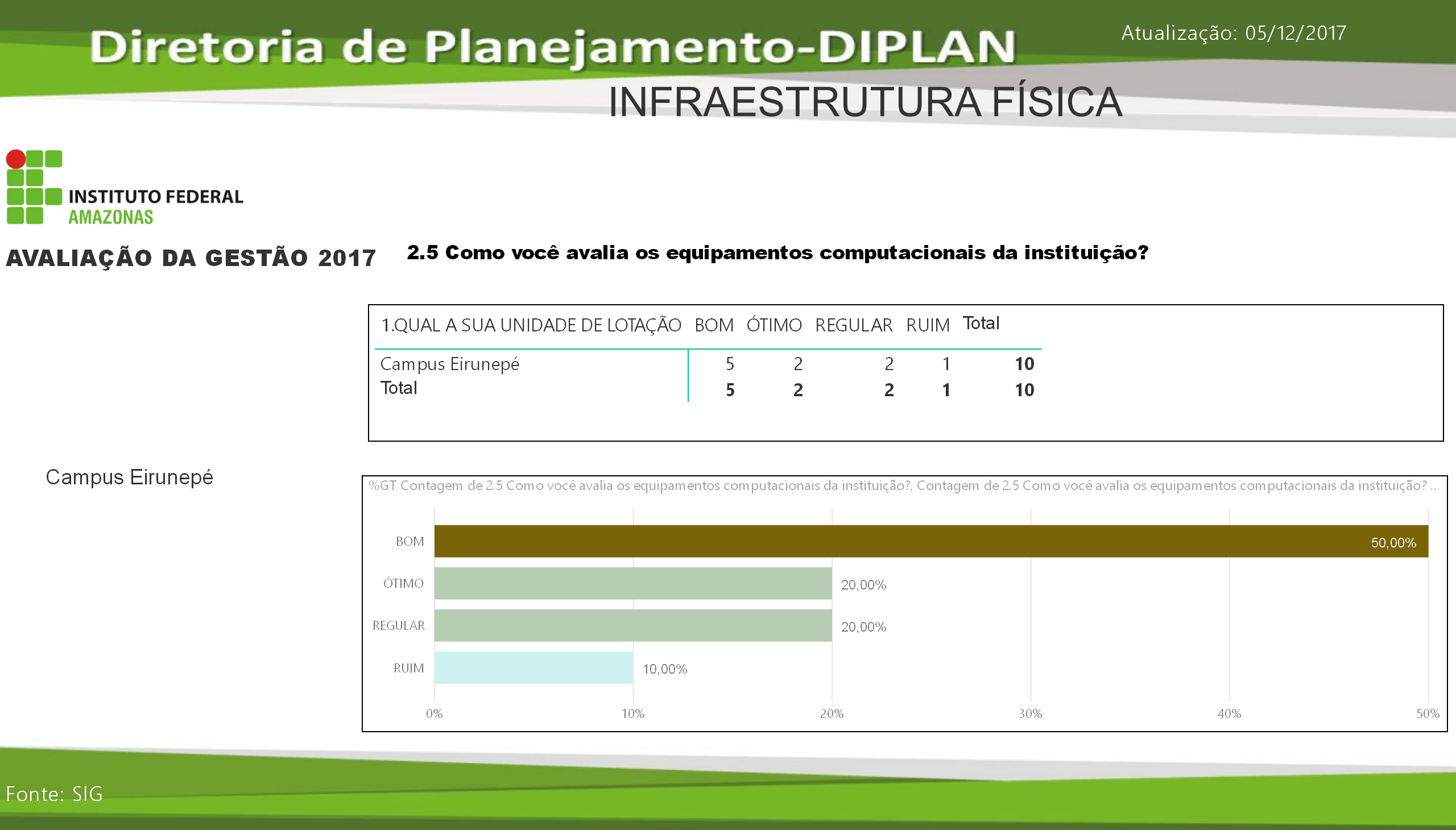 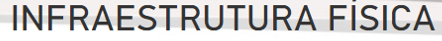 CAMPUS EIRUNEPÉ
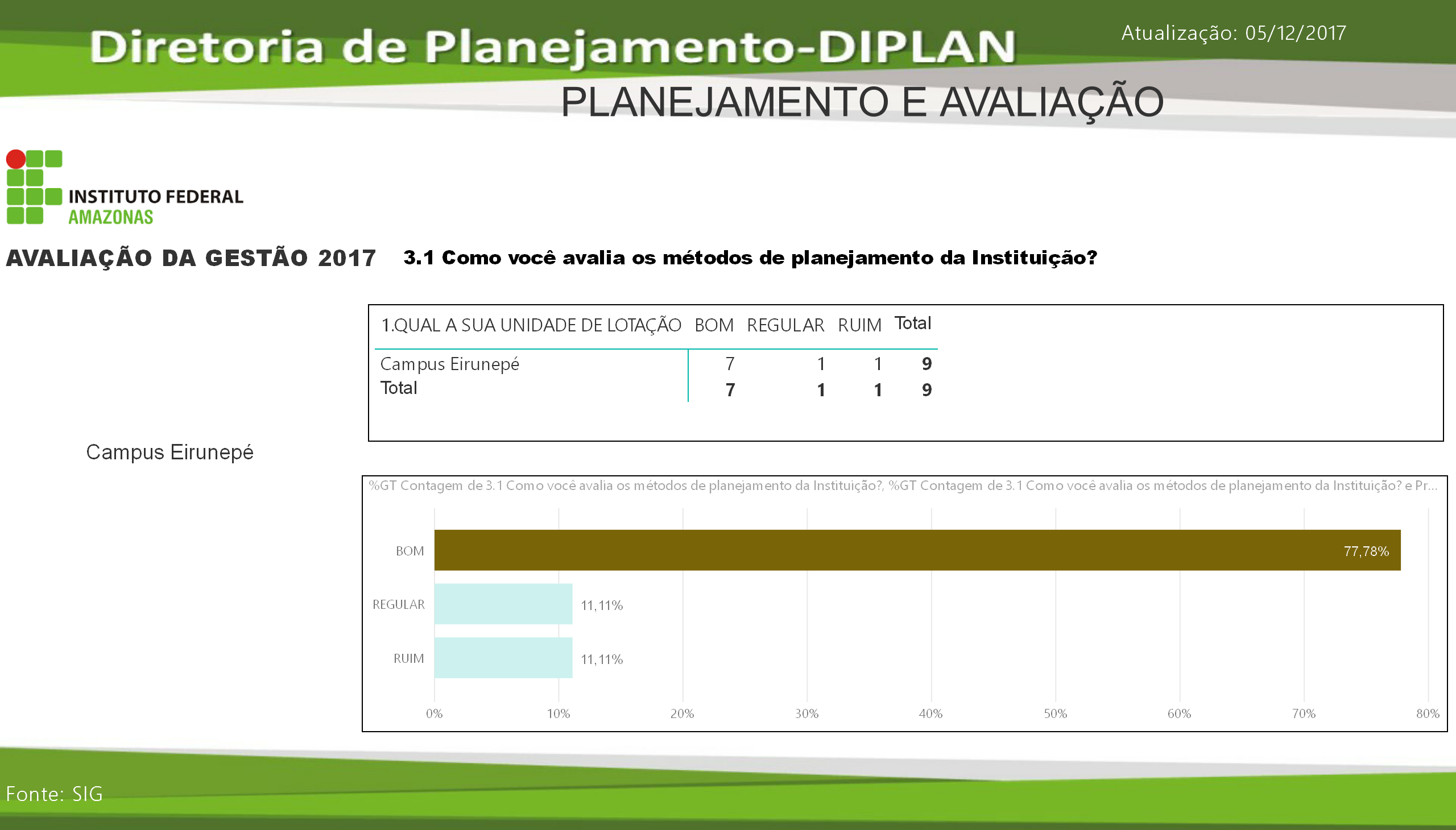 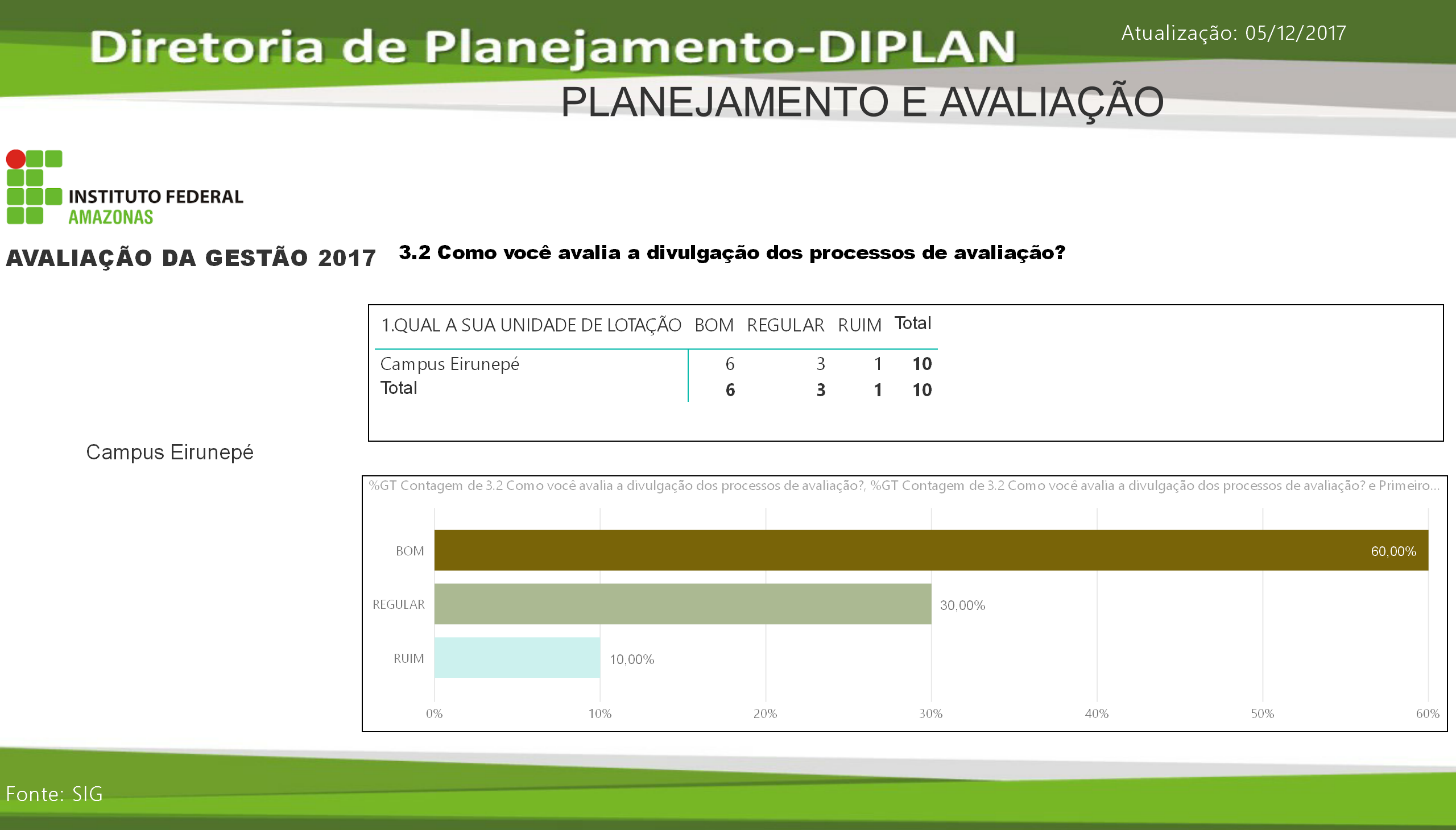 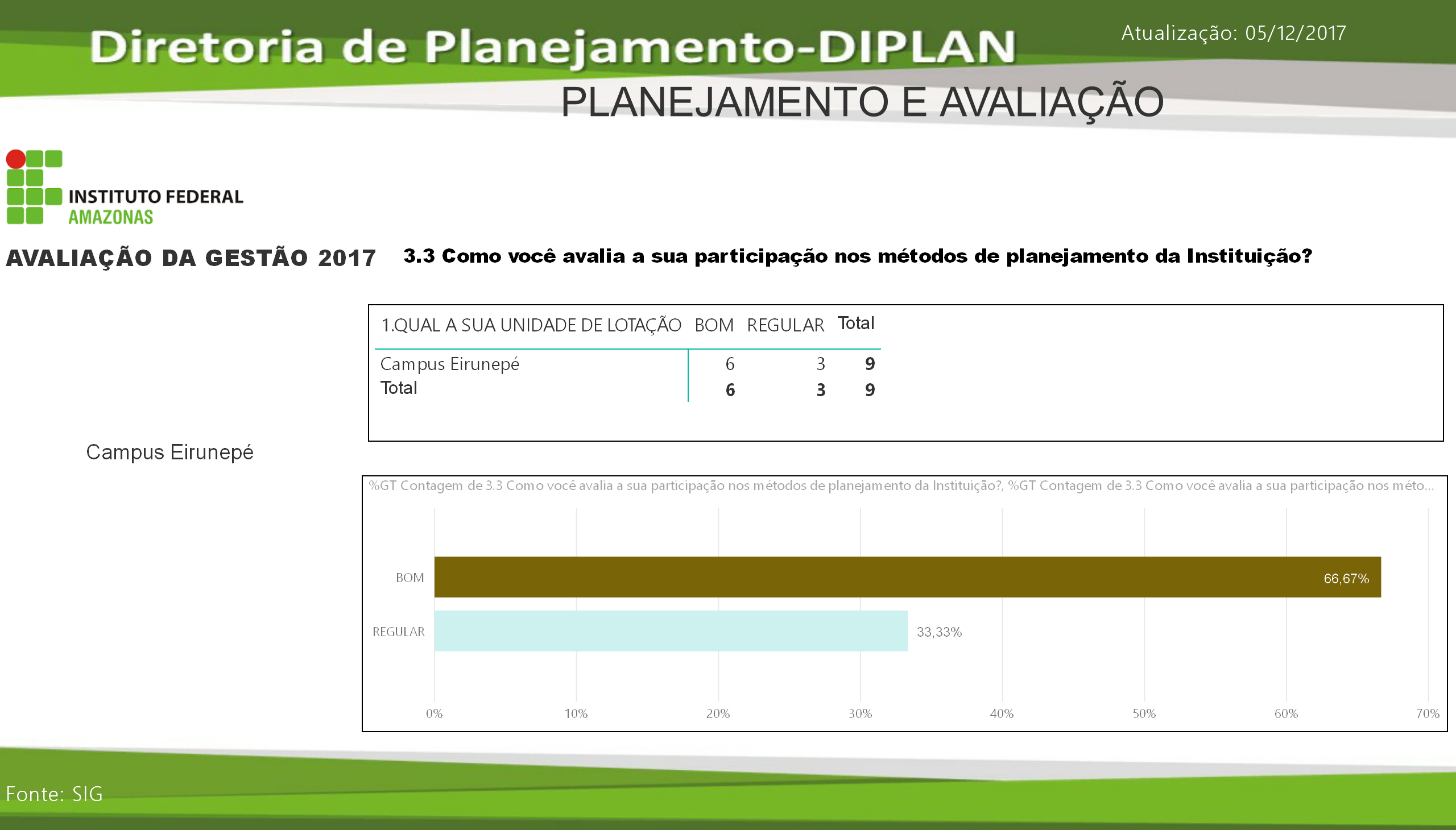 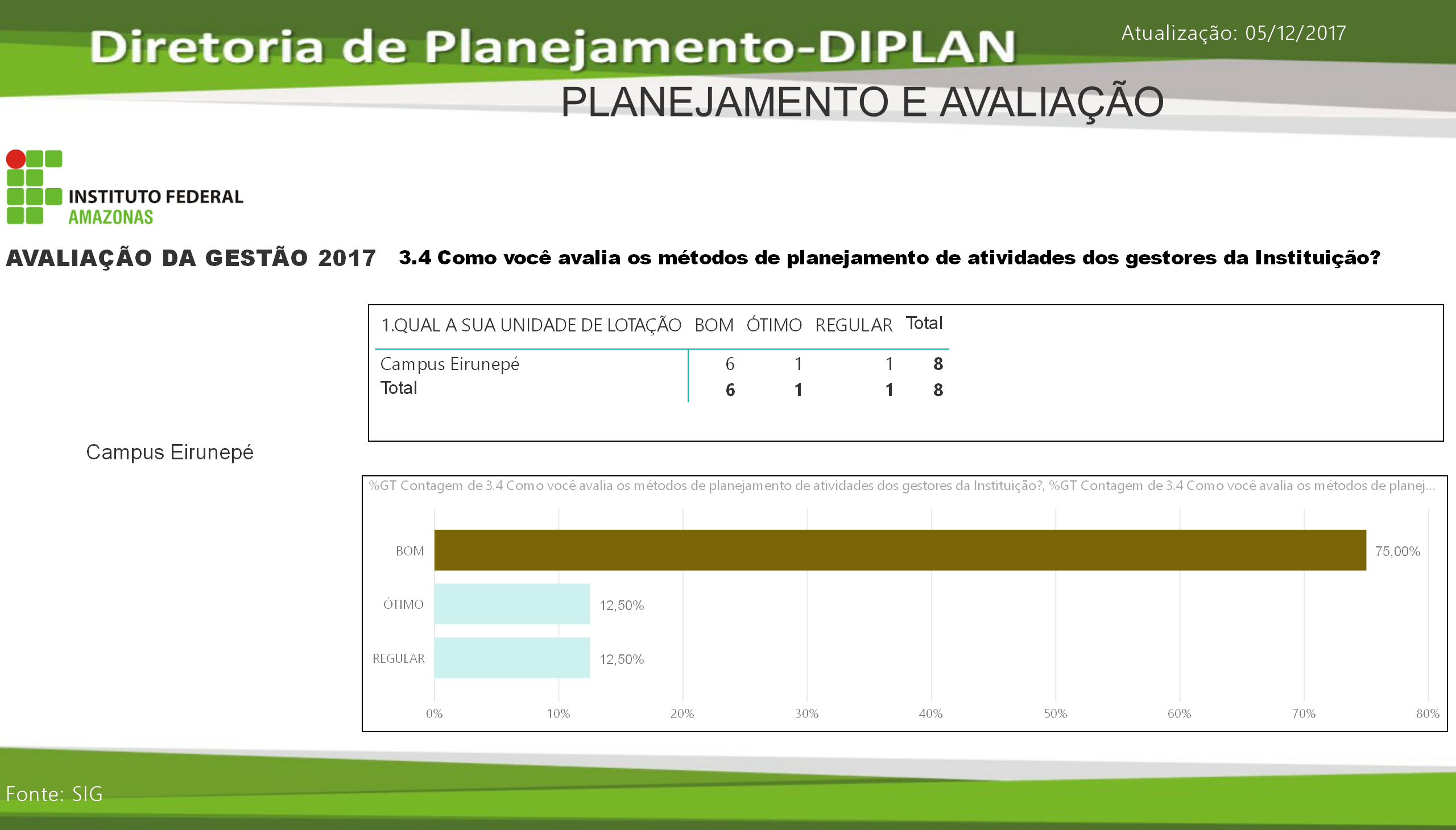 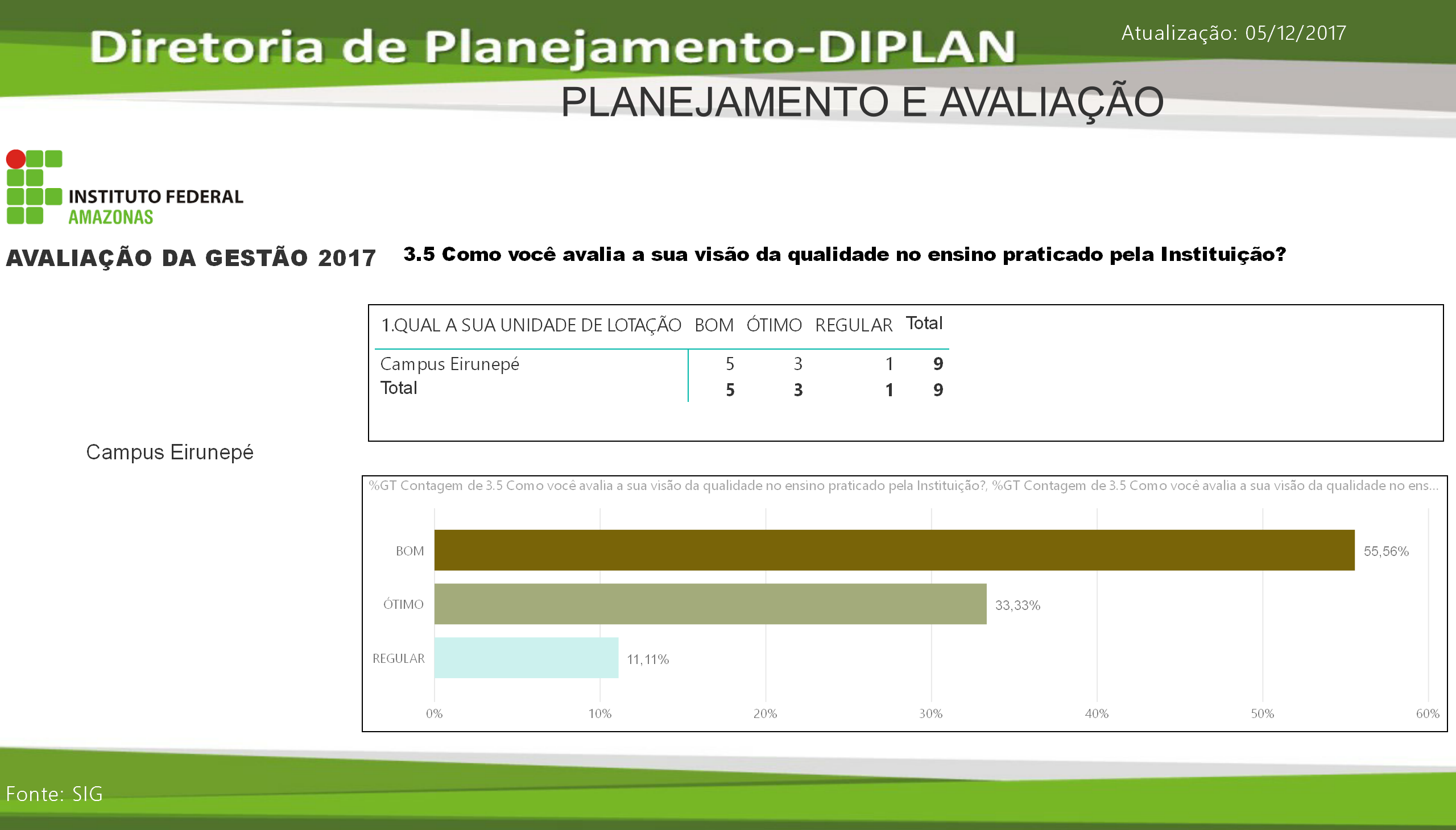 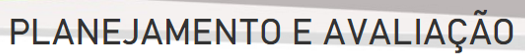 CAMPUS EIRUNEPÉ
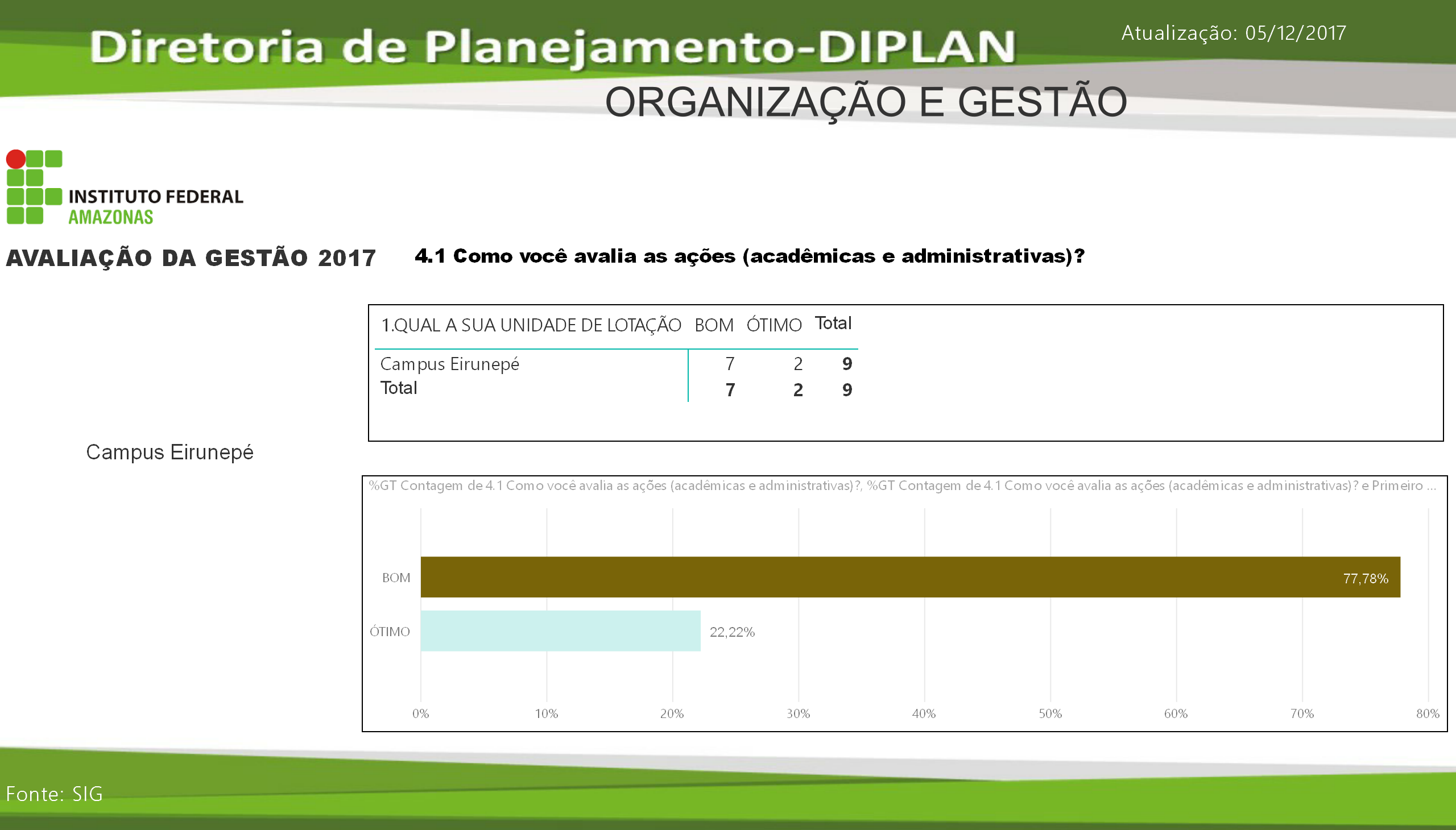 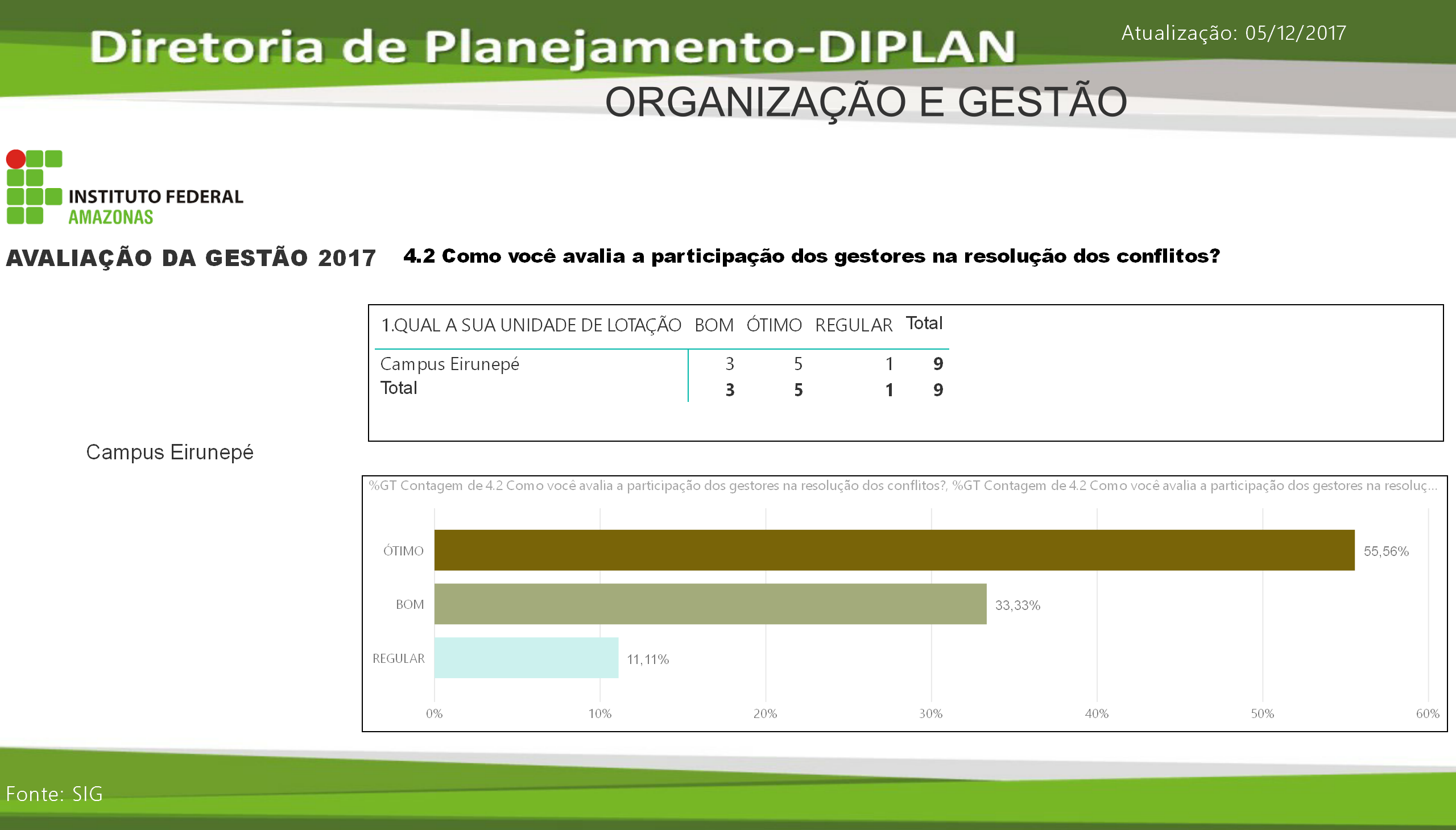 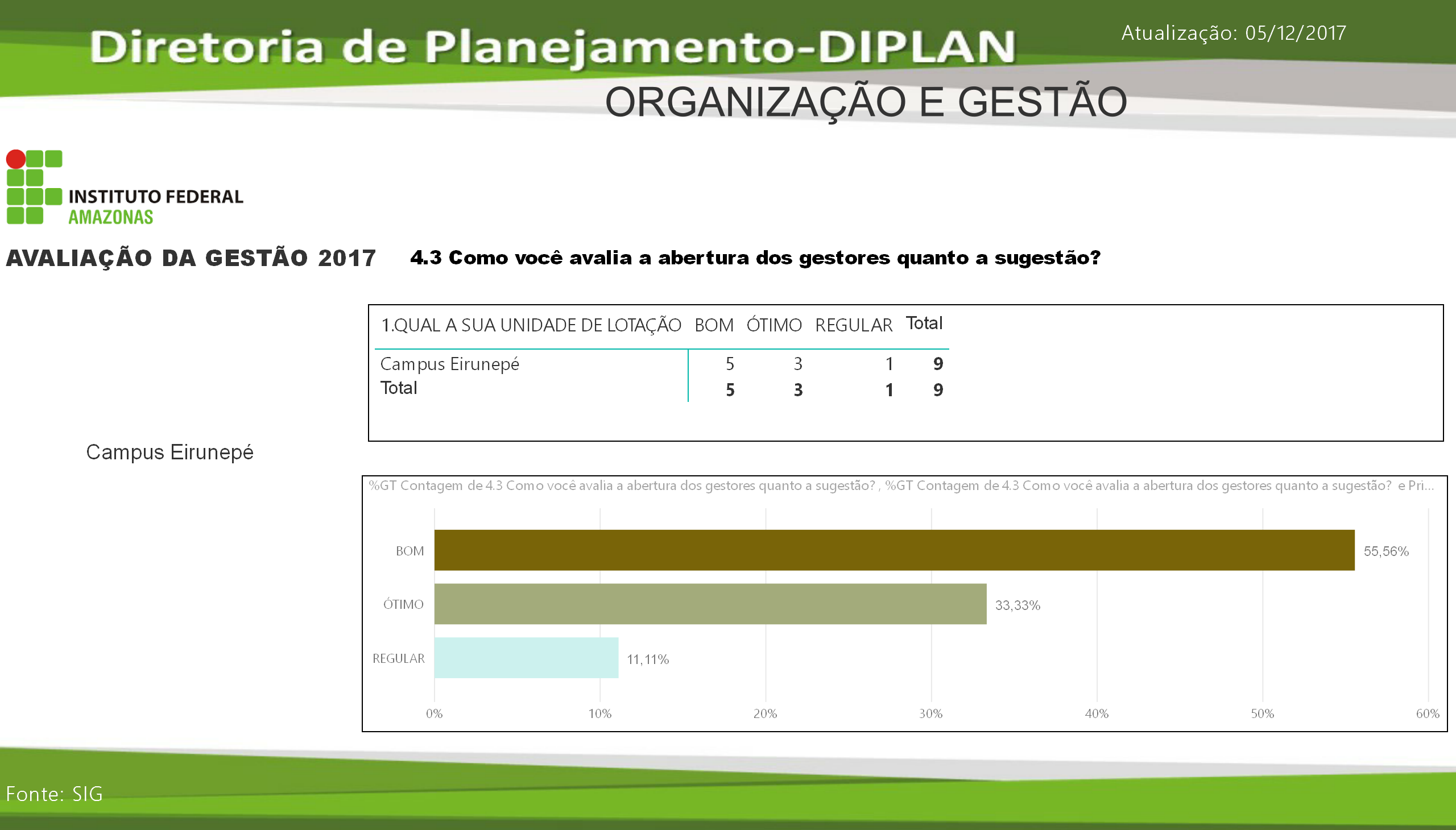 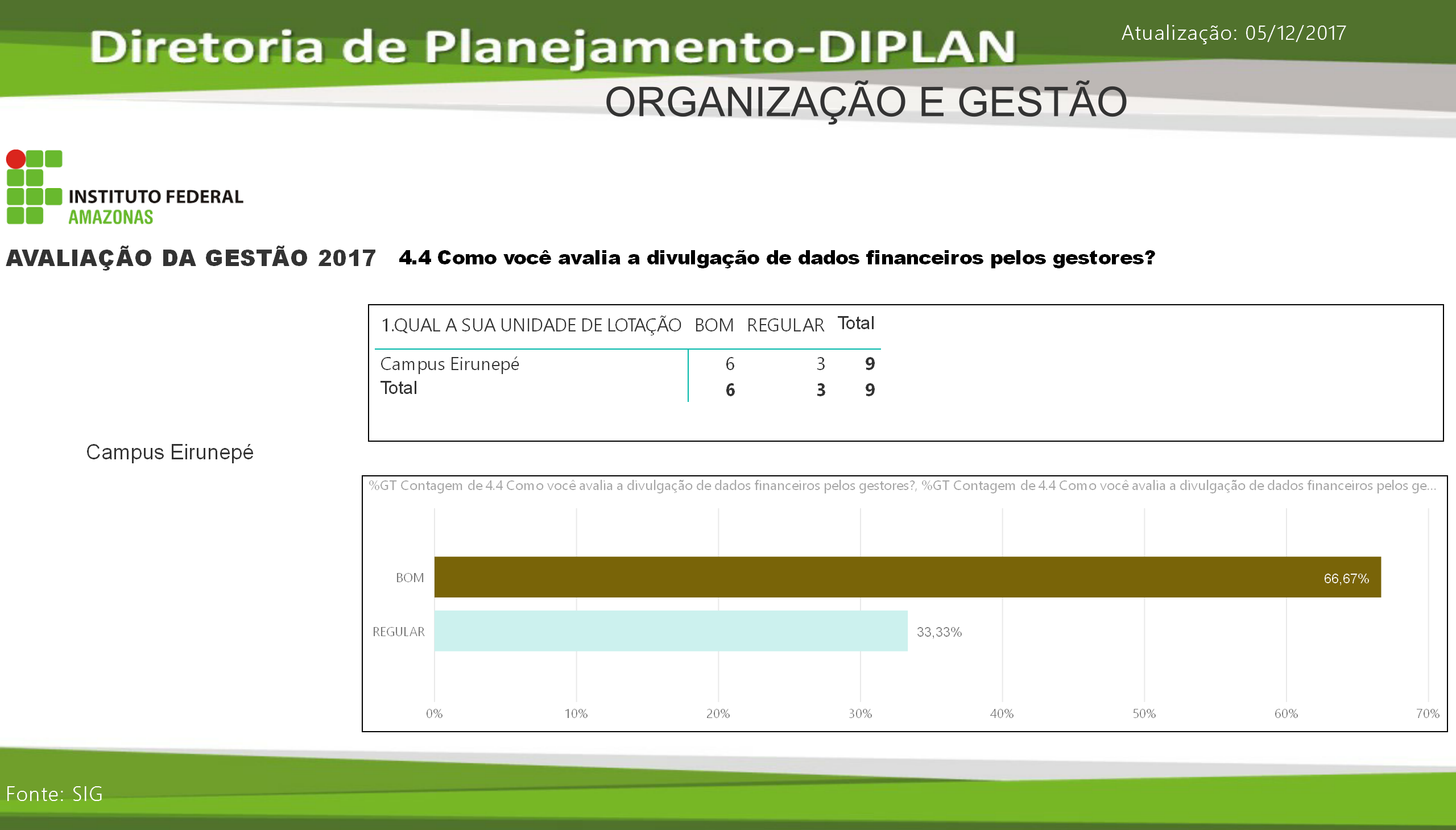 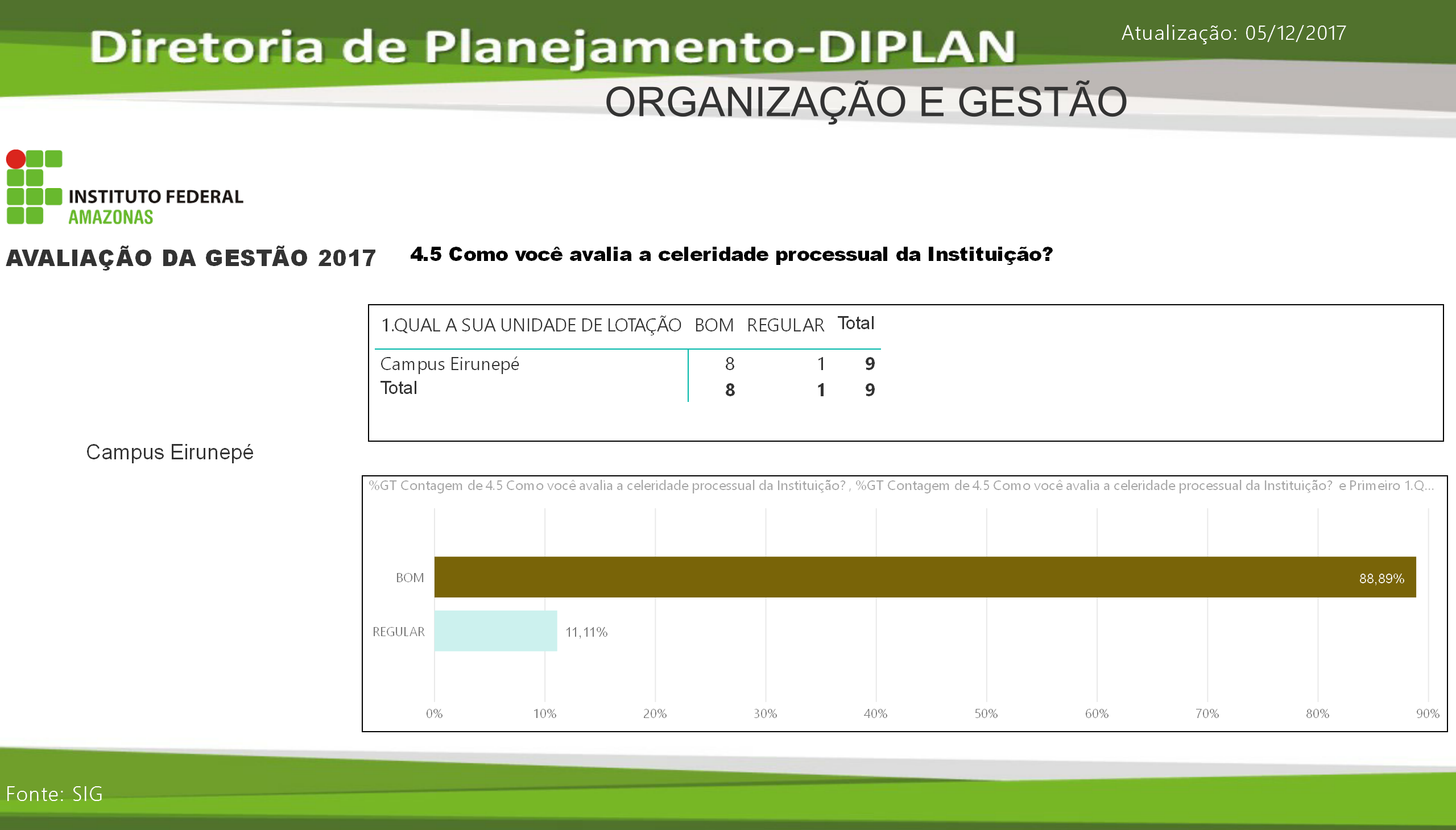 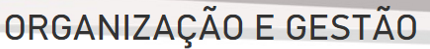 CAMPUS EIRUNEPÉ
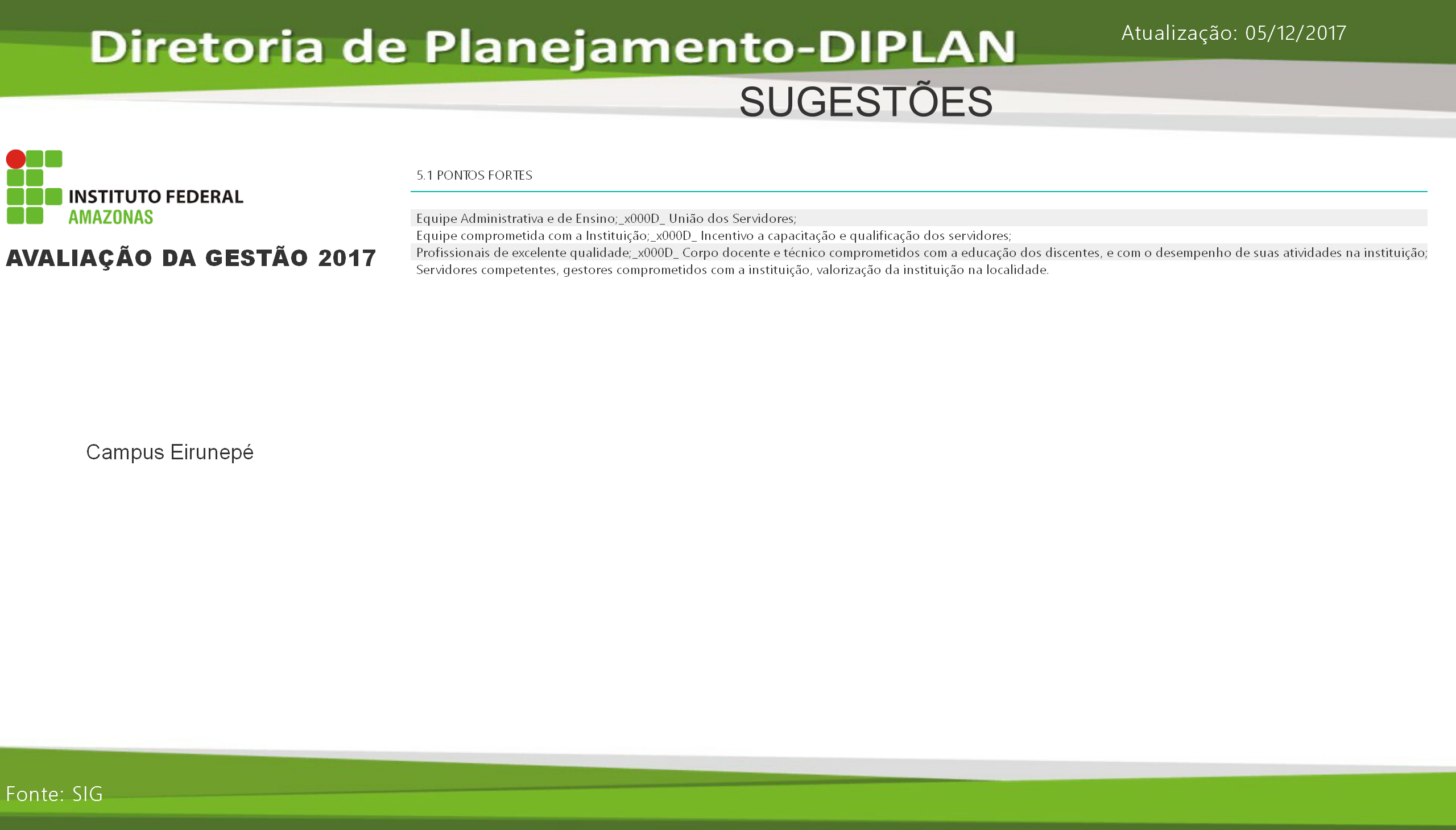 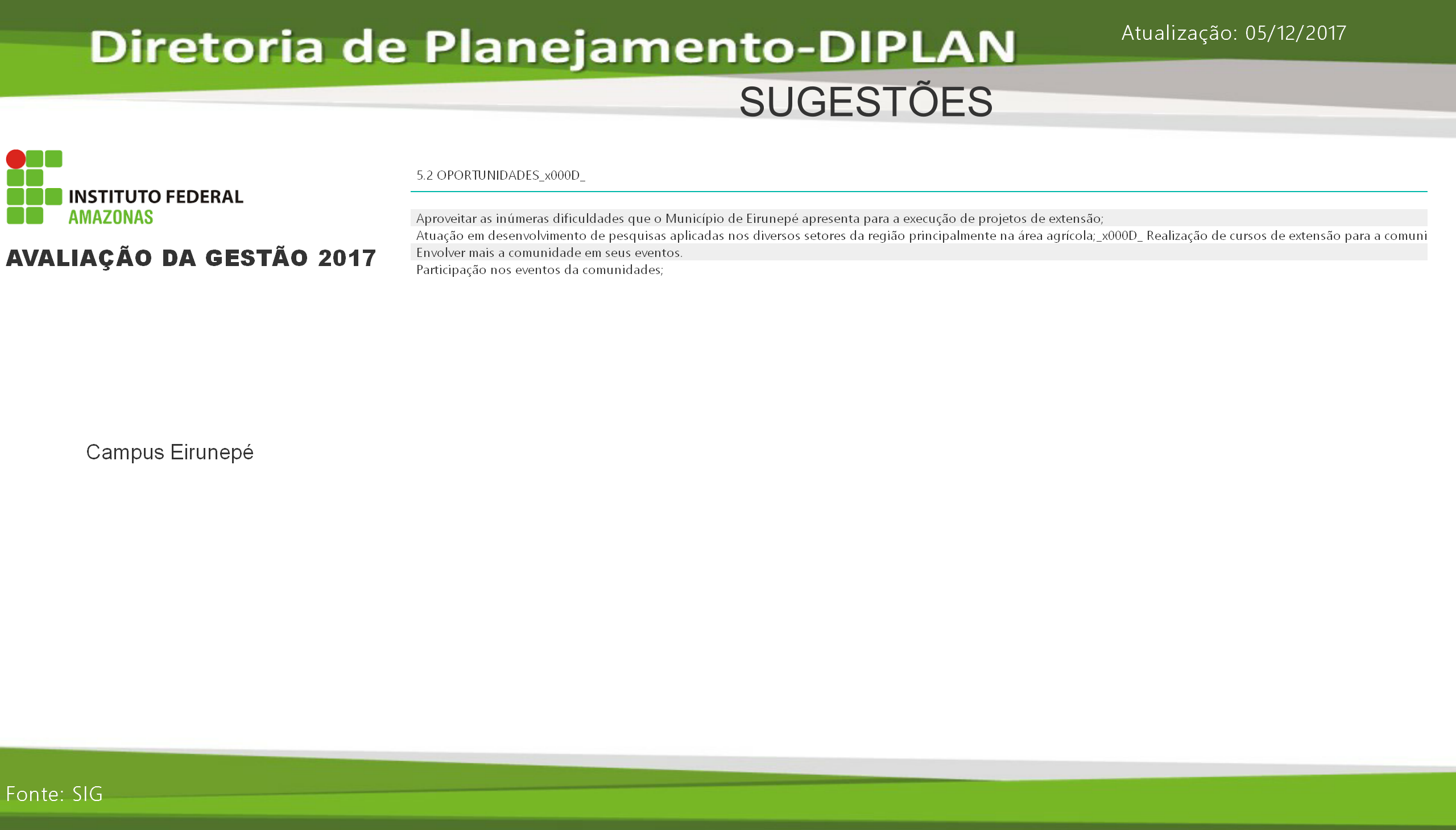 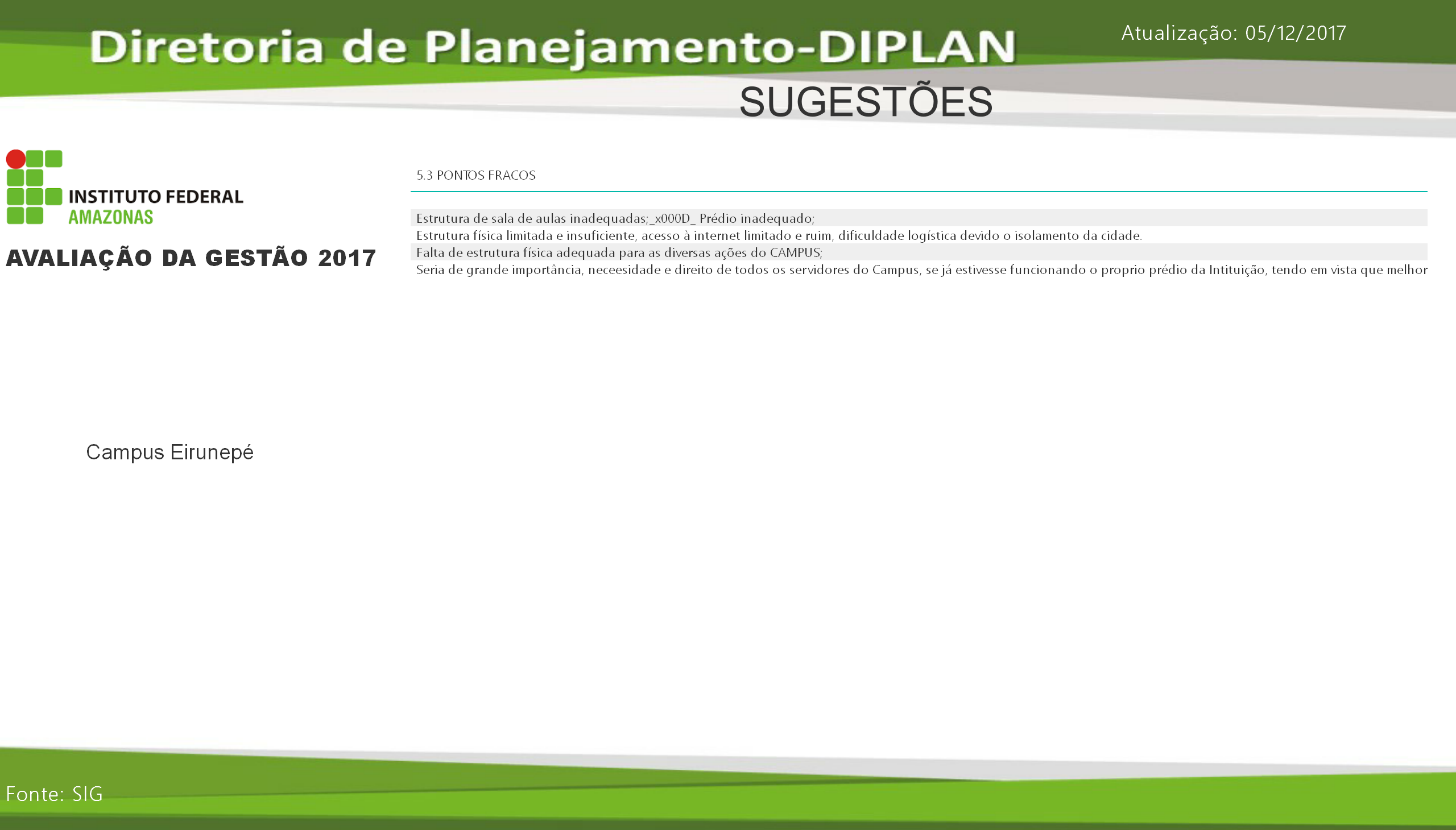 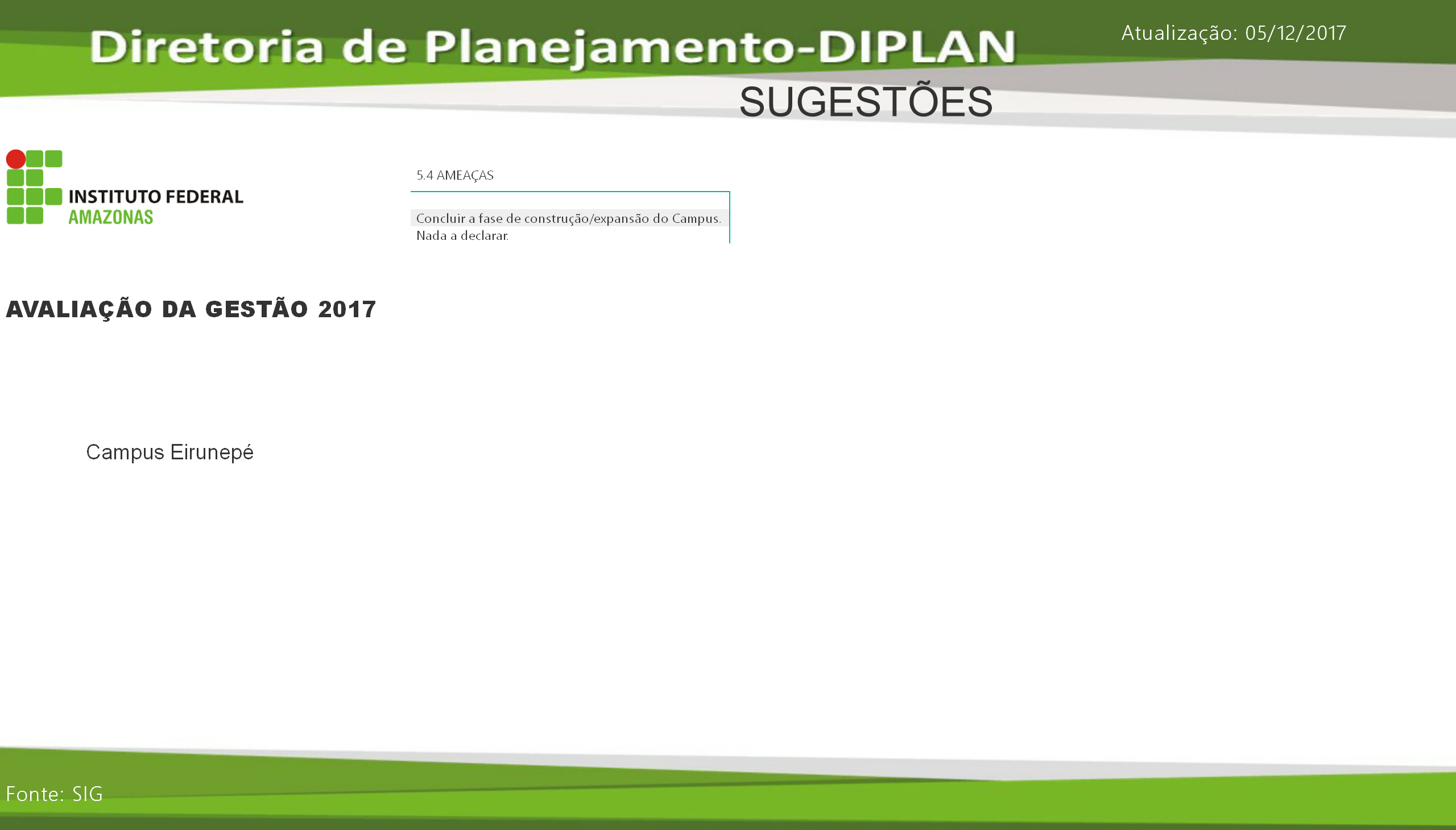